Формы и методы проведения классных часов
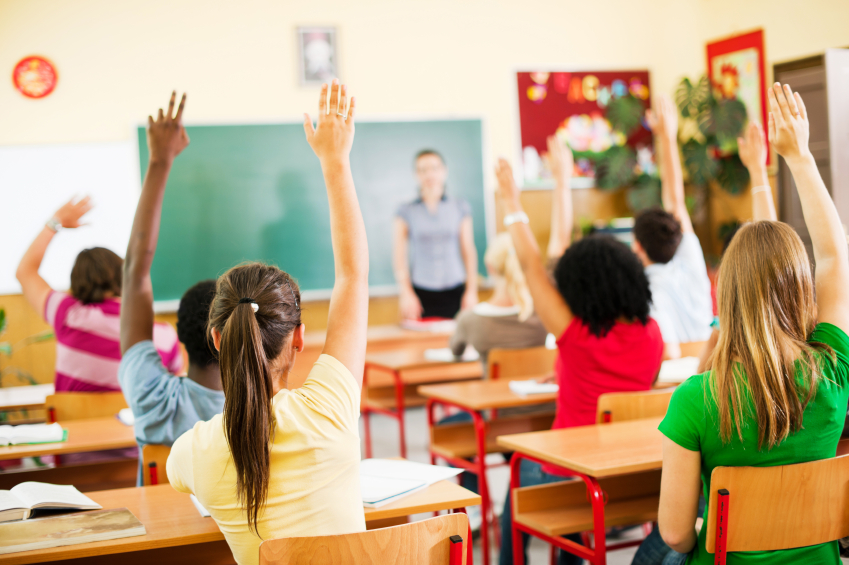 Классный час - это наиболее распространённая форма организации воспитательной работы классного руководителя. При проведении классных часов преобладает форма свободного общения учащихся с классным руководителем. 
	Классный час - это  процесс, к  которому надо готовиться, чтобы он запоминался школьниками, оставлял след в их сознании, влиял на их поведение. Тематика классных часов во многом зависит от возраста учащихся, уровня их воспитанности, от конкретных условий жизни и деятельности ученического коллектива.
Цели классного часа
1.Создание соответствующих условий, позволяющих школьникам проявить свою индивидуальность и творческие способности.
2.Дать школьникам знания об окружающем мире, обществе, человеке, природе; научить принимать участие в обсуждении общественно важных вопросов, решении конфликтных ситуаций, общественных и мировых проблем, понимать политические ситуации и т. д.
3.Дать учащимся нравственно-этическое воспитание, сформировать правильное отношение к общечеловеческим ценностям, воспитать зрелую личность, эмоционально и нравственно стойкую к негативным жизненным проявлениям.
4.Создание здорового классного коллектива, который мог бы стать благоприятной средой для социального, эмоционального и интеллектуального развития учеников.
Функции классного часа
Просветительская    Суть просветительской функции состоит в том, что классный час дает возможность расширить круг тех знаний учеников, которые не нашли отражение в учебных программах. Объектом обсуждения классного часа может быть любое явление или событие.

Направляющая      Призвана переводить обсуждение того или иного явления в рамки реального опыта учащихся.

Ориентирующая    Способствует формированию определенного отношения к окружающему миру и выработке иерархии материальных и духовных ценностей. Помогает оценивать явления, происходящие в окружающем мире.

Формирующая     Формирует у учеников навыки обдумывания и оценки своих поступков и самих себя, помогает в выработке умелого ведения диалога и высказывания, отстаивания собственного мнения
Типы классных часов
Классные часы разнообразны по содержанию, формам, методам их подготовки и проведения. В зависимости от этого классные часы можно подразделить на четыре типа:
		
              ТЕМАТИЧЕСКИЙ
		НРАВСТВЕННЫЙ
		ИНТЕЛЛЕКТУАЛЬНО-ПОЗНАВАТЕЛЬНЫЙ
		ИНФОРМАЦИОННЫЙ
ТЕМАТИЧЕСКИЙ
Цели:
Развивать кругозор учащихся.
      Способствовать духовному развитию учащихся, формированию их интересов и духовных потребностей.
НРАВСТВЕННЫЙ
Просвещение учащихся с целью выработки собственных нравственных взглядов, суждений, оценок.
Изучение, осмысление и анализ нравственного опыта поколений.
Критическое осмысление и анализ собственных нравственных поступков, а также поступков сверстников и одноклассников.
Развитие  нравственных  личностных  качеств,  таких,    как  доброта,  желание помогать другим людям, умение признавать свои ошибки, анализировать их и делать выводы, умение прощать и быть прощенным, умение доказывать свою правоту и признавать правоту других людей и др.
ИНТЕЛЛЕКТУАЛЬНО-ПОЗНАВАТЕЛЬНЫЙ
Цели: Развивать познавательный интерес учащихся
Развивать умение осознавать свои индивидуальные возможности, стремление к самосовершенствованию
ИНФОРМАЦИОННЫЙ
Цели: Формирование у учащихся сопричастности к событиям и явлениям общественно-политической жизни своей страны, своего города, района
Применение знаний, полученных на уроках истории 
 Формирование своего отношения к происходящему
 Развитие исследовательских умений
Формы проведения классных часов
классное собрание
воспитательный час (час классного руководителя)
экскурсии 
тематическая лекция 
беседы (этическая, нравственная)
диспут ,дискуссия
встречи с интересными людьми
викторины по различным областям знаний
КВНы
интерактивные игры
игры — путешествия 
театральные премьеры
психологические игры и тренинги
читательские конференции   
встречи с интересными людьми
создание творческих работ
Методы проведения классных часов
Метод игровых ситуаций
             Для младших школьников отражением и воспроизведением общественной жизни является игра. Игровые ситуации позволяют легко, увлекательно усваивать на практике правила поведения.  Каков ребёнок в игре, таков во многом он будет в работе, когда вырастет. Игровые ситуации проблемно-поискового характера. Уже в самом названии этого метода органично сочетаются два эмоциональных стимула - игровой и проблемно-поисковый.       Игра с элементами поиска - занятие, чрезвычайно увлекательное для школьников. Методы убеждения и упражнения максимально сближаются, взаимопроникают; создаётся атмосфера естественного "вхождения" в конкретную ситуацию нравственного содержания. В группу этих методов входят разыгрывание ситуаций разного уровня сложности, в которых школьники должны заметить ошибку или найти выход из сложившегося положения.
Методы воспитывающих ситуаций.
       Это те ситуации, в процессе которых ребенок ставится перед необходимостью решить какую-либо проблему. Это может быть проблема нравственного выбора, проблема способа организации деятельности, проблема выбора социальной роли и другие. В процессе включения в эти ситуации у детей формируется определенная социальная позиция и социальная ответственность, которые и являются основой для их дальнейшего вхождения в социальную среду. Создание воображаемых ситуаций нравственного выбора, близких жизненному опыту школьников. Этот приём ценен тем, что позволяет вести заинтересованный разговор на актуальные для школьников темы, связанные с их собственным опытом, их переживаниями. Коллективный анализ ситуации помогает ребятам сделать правильный нравственный выбор в затруднительных, противоречивых жизненных обстоятельствах.
Методы дилемм
Метод дилемм заключается в совместном обсуждении школьниками моральных дилемм. К   каждой   дилемме     разрабатываются   вопросы, в соответствии  с   которыми  строится обсуждение. По каждому вопросу   дети   приводят  убедительные   доводы   "за"   и   "против". Анализ   ответов    полезно    провести   по   следующим признакам: выбор, ценность, социальные роли и справедливость. Дилеммы может создать любой учитель при условии, что каждая дилемма должна:
иметь отношение к реальной жизни школьников;
быть по возможности простой для понимания;
включать два или более вопроса, наполненных нравственным содержанием; 
предлагать на выбор учащимся варианты ответов, акцентируя внимание на главном вопросе: "Как должен вести себя центральный герой?" Такие дилеммы всегда порождают спор в классе, где каждый приводит свои доказательства, а это дает возможность в будущем сделать правильный выбор в жизненных ситуациях
Методика организации и проведения классного часа
1.Определение темы и задач классного часа
2.Определение времени и места проведения классного часа. 
3.Определение ключевых моментов классного часа и разработка плана подготовки и проведения классного часа (подобрать соответствующий материал, наглядные пособия, музыкальное оформление по теме, составить план (сценарий)
4.Определение участников подготовки и проведения классного часа (дать задание ученикам для предварительной подготовки к классному часу, если это предусмотрено планом), определить степень целесообразности участия педагогов или родителей. 
 5.Анализ его результативности.
Структура классного часа
Классный час состоит из трех основных частей:
 Вступление

Основная часть

 Заключение
Вступление
Эта часть должна привлечь внимание школьников и сконцентрировать его на рассматриваемой теме. Здесь освещаются важность обсуждаемого вопроса, его значение в жизни каждого человека и общества в целом. Необходимо постараться на этом этапе сформировать у школьников серьезное отношение к тематическому общению.
Во вступлении часто используется прием перехода от известного к неизвестному. Если все, о чем говорит преподаватель, хорошо известно детям, им не интересно будет слушать. Удерживать долго внимание в этом случае будет затруднительно.
Основная часть
Здесь раскрывается сама тема с использованием таких методов и форм, которые помогают достичь поставленных классным руководителем воспитательных целей.
Излагая материал, необходимо постоянно помнить основную тему. Детали обогащают изложение, но не следует слишком много времени уделять описанию деталей, иначе внимание слушателей будет ослаблено, рассеяно. Здесь полезно использовать определенные заранее ключевые моменты, чтобы не уходить в сторону от изложения темы.
В основной части классного часа желательно использовать иллюстрации, наглядный материал, но не слишком часто, иначе интерес школьников может снизиться.
Заключительная часть
Это кульминация классного часа. В заключительной части подводятся итоги общения, делаются выводы, желательно, чтобы в их определении участвовали сами учащиеся (это способствует самовоспитанию).
Анализ классного часа
Он нужен классному руководителю для определения задач индивидуальной работы с воспитанниками, выделения стратегических направлений работы с классом. Выделяют две стороны анализа: 	
		Первая – это совместный анализ учителя с воспитанниками. (рефлексия). Задача учителя заключается в том, чтобы помочь учащимся сопоставить намеченное и результат; причем, важна не констатация, а анализ деятельности, оценка вклада каждого; выделение положительных моментов в организации совместной деятельности. 
    		Вторая сторона – это педагогический анализ. • Почему? Зачем? - Потребности, особенности, интересы.• Что? - Цель • Как? – Методы, формы работы. Активность, вовлеченность, интерес, эмоциональное состояние учащихся. Удачи, трудности. • Для чего мы это делаем? - Результат, продолжение работы.
Монолог о воспитании


Что значит человека воспитатьТаким, чтоб за него не стыдно было.Как сложно на себя всю тяжесть взятьКогда кругом темно от негатива.

Как справиться с той грубостью и злом,Что нам несут ТВ и интернетыПовсюду лжи и хамства торжество,Реклама про вино и сигареты.

А мы должны ребенка воспитатьХорошим, благородным человеком.Должны мы научить его мечтатьКак нам бы трудно не было при этом.

Кто как не мы в ответе за детей,За их судьбу, характер, поведение.Такая доля у учителей-Воспитывать, хватило бы терпения.

Воспитывать, а не дрессировать,Вот наше с вами главное призвание,И мы должны для этого отдатьВсю душу, даже если нет желания.





Воспитывайте, но не кулаком,Душой воспитывайте, сердцем, добрым словом.И лишь тогда для всех учениковЛюбимым домом станет ваша школа!

Вы скажете: «Мы тоже люди!». Да,Согласна с вами, люди, но какие,Судьба детей нам в руки отдана,А может и грядущее России!

Учитель как садовник и емуДоверен  лучший сад на этом свете,Ведь испокон веков известно всем,Что лучшие цветы, конечно, дети.

Так будьте солнцем, ярким и большим.Не обжигайте, а тепло дарите.Любите не по долгу, от души,И лишь тогда красивый сад взрастите!
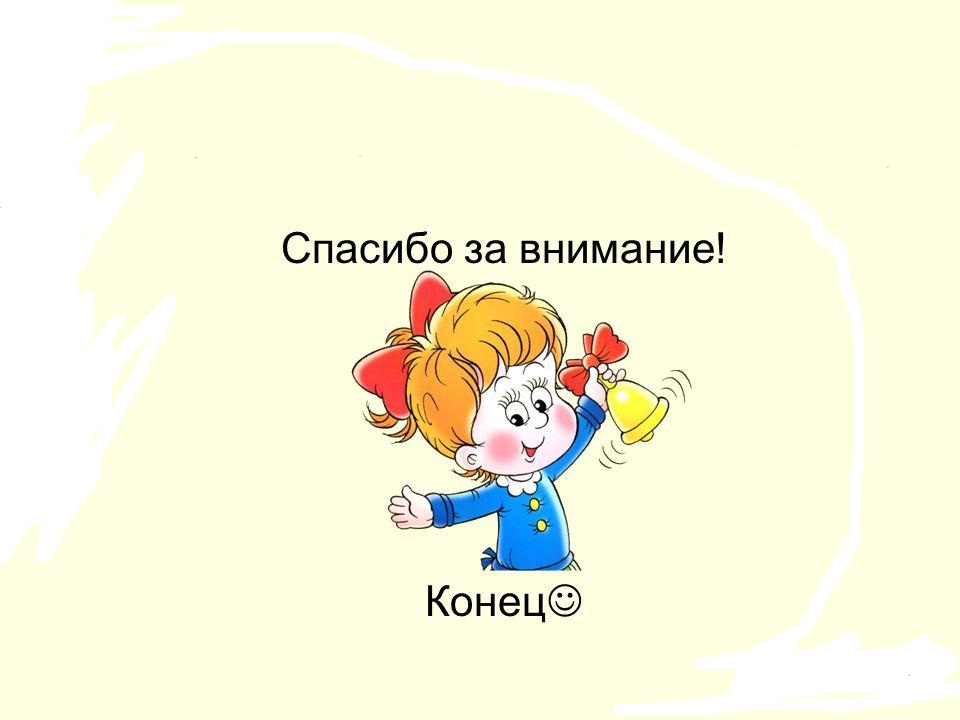